A look at Cummins Inc. Using ValueLine
Linda Hunt
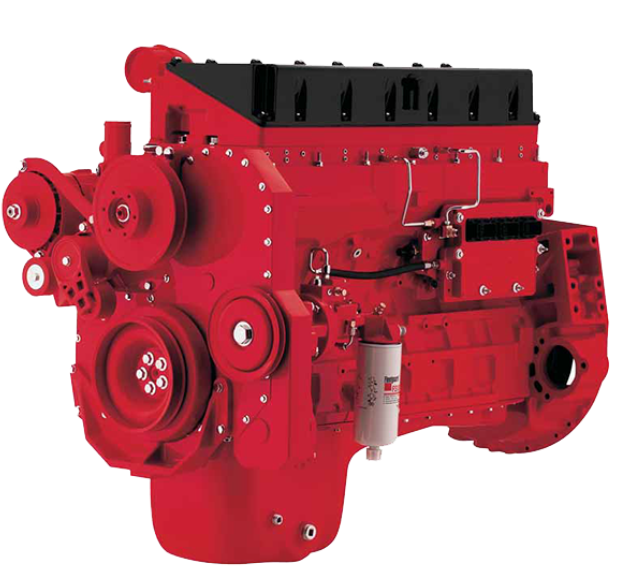 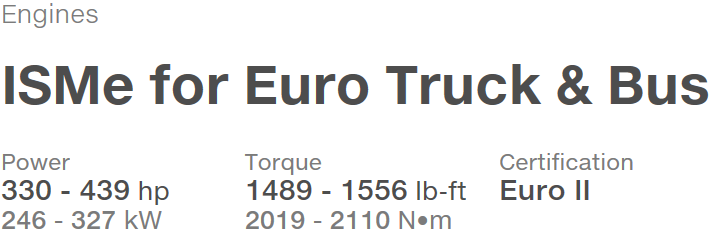 Annual Total Return - Price
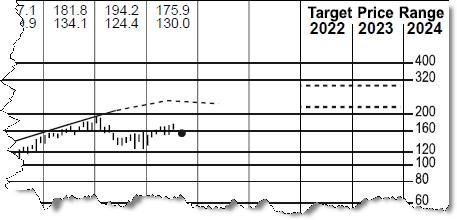 Annual Growth Rates
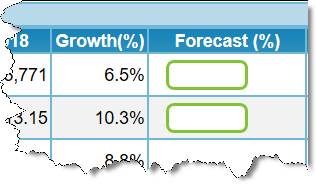 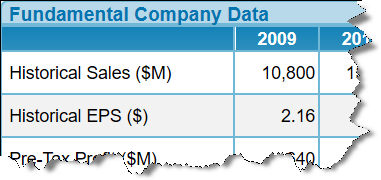 Yearly Calculations
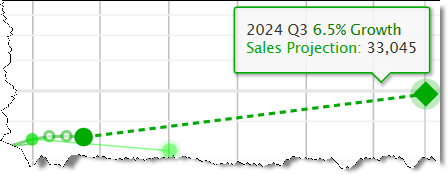 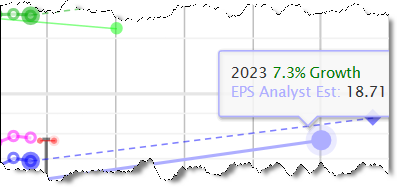 Capital Structure
Analyst’s Analysis and Financial Strength
Stock Selection Guide
Price Earnings RatioYearly calculation, middle of page
Return on Equity
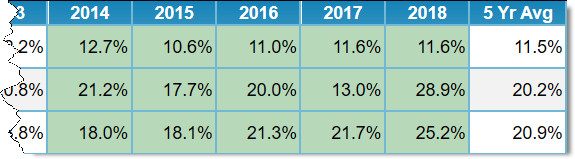 Stock Up
Additional Resources
How to Read a Financial Report. John A. Tracy

Financial Statements: a step-by-step guide to understanding and creating financial reports. Thomas R. Ittelson

Financial Shenanigans: how to detect accounting gimmicks and fraud in financial reports.  Howard Schilit